Bootstrap
What is Bootstrap?
Bootstrap is a free front-end framework for faster and easier web development
Bootstrap includes HTML and CSS based design templates for typography, forms, buttons, tables, navigation, modals, image carousels and many other, as well as optional JavaScript plugins
Bootstrap also gives you the ability to easily create responsive designs
HTML5 doctype
<!DOCTYPE html><html lang="en">  	<head>    		<meta charset="utf-8">   	</head></html>
Mobile-first Style
<meta name="viewport" content="width=device-width, initial-scale=1.0"> 
A <meta> viewport element gives the browser instructions on how to control the page's dimensions and scaling. 
The width=device-width part sets the width of the page to follow the screen-width of the device (which will vary depending on the device). 
The initial-scale=1.0 part sets the initial zoom level when the page is first loaded by the browser.
Containers
Bootstrap also requires a containing element to wrap site contents. 
There are two container classes to choose from: 
The .container class provides a responsive fixed width container.
The .container-fluid class provides a full width container, spanning the entire width of the viewport
Bootstrap Grid System
Bootstrap's grid system allows up to 12 columns across the page.
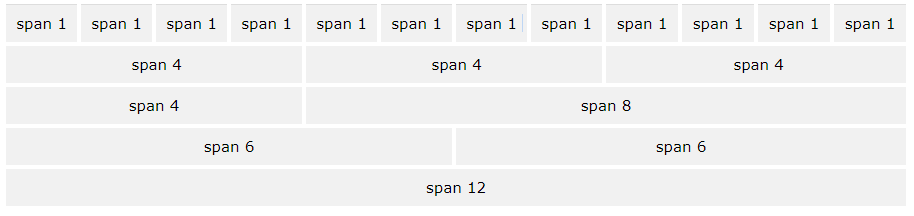 Bootstrap Grid System (Cont..)
For self learning
https://www.quackit.com/bootstrap/bootstrap_4/tutorial/